CMPA
Dr.Binod Kumar Singh 
                    Professor & Head
                   Dept. of Pediatrics, NMCH, Patna
                   IAP State President, Bihar- 2019
                   CIAP Executive board member-2015   
                   NNF State president, Bihar- 2014
                   IAP State secretary,Bihar-2010-2011
                  NNF State secretary,Bihar-2008-2009
                       Fellow of Indian Academy of Pediatrics (FIAP)	
                    -     Consultant Neonatologist & Pediatrician
           Shiv Shishu Hospital :K-208, P.C Colony,Hanuman Nagar,
                                  Patna – 800020
              Web site : www.shivshishuhospital.com
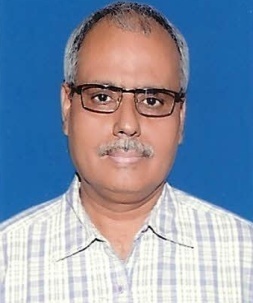 Cow Milk Protein Allergy
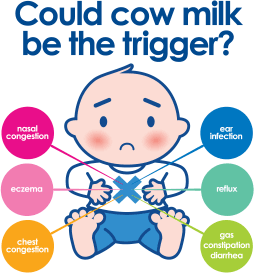 Objectives
Introduction
Epidemiology
Clinical presentation
Diagnostic procedures
Treatment
Prognosis
Prevention
Take home message
Introduction
Food allergy is defined as an adverse health  effect arising from a specific immune response  that occurs following exposure to a given food.

The immune reaction may be immunoglobulin  (Ig)E mediated, non-IgE mediated, or mixed.
Cow’s milk protein allergy (CMPA) is a disease of infancy which is due to allergy against lactoglobulin, or one or more milk proteins contained in cow’s milk

Should not be confused with  lactose intolerance
It is the leading cause of  food allergy in infants and young children  younger than 3 years.
Without an appropriate diagnostic  workup, there is a high risk of both over and  under diagnosis and thus over and  under treatment.

A correct diagnosis allows the appropriate  diet to be given to affected infants, thus  supporting normal growth and development.
Introduction
Classification of Adverse Reactions to Food
Nontoxic
Toxic
Adverse Reaction to Food
Immune-Mediated Reaction1-3
(Food Allergy)
Non-Immune–Mediated Reaction1,2
(Food Intolerance)
Non-IgE mediated
(eg, T cell–mediated)
IgE-mediated
Enzymatic
Pharmacologic
Other
Immediate food allergy
Oral allergy syndrome
Food protein enteropathies
Eosinophilic gastroenteropathies
Due to lack of particular enzyme
Due to components of the trigger food
IgE=immunoglobulin E.
1. Burks AW, et al. Pediatrics. 2011;128(5):955-965.
2. Burks AW, et al. J Allergy Clin Immunol. 2012;129(4):906-920.
3. Spergel JM. Allergy Asthma Clin Immunol. 2006;2(2):78-85.
[Speaker Notes: There are numerous ways to classify adverse reactions to food 
[click] Toxic reactions to food are due to the presence of toxins in food and can occur in anyone1 
[click] There is an important distinction between immune-mediated reactions (often known as food allergy) and non-immune–mediated reactions (often known as food intolerance). Non-immune–mediated reactions do not involve the body’s immune system2
[click] Immune-mediated reactions have the potential to be far more severe than non-immune–mediated reactions. Immune-mediated food hypersensitivity can be further divided according to the underlying mechanism of the immune response, ie, immunoglobulin E (IgE) mediated or non-IgE mediated, although some classification systems also include mixed IgE/non-IgE reactions1
Non-IgE–mediated food reactions are typically characterized with a negative skin test result or a lack of specific IgE to foods, but with a positive challenge to the offending food. For example, food protein–induced enterocolitis syndrome is thought to be a T cell–mediated disease because most of the patients exhibit a negative skin test reaction to offending antigens or the absence of specific IgE but show antigen-specific T-cell proliferation in response to milk and soy3
References
Burks AW, Tang M, Sicherer S, et al. ICON: food allergy. J Allergy Clin Immunol. 2012;129(4):906-920. 
Burks AW, Jones SM, Boyce JA, et al. NIAID-sponsored 2010 guidelines for managing food allergy: applications in the pediatric population. Pediatrics. 2011;128(5):955-965. 
Spergel JM. Nonimmunoglobulin E-mediated immune reactions to foods. Allergy Asthma Clin Immunol. 2006;2(2):78-85.]
EPIDEMIOLOGY
Upto  6 % of the children experience  food allergic reactions  in first 3yrs of life

CMPA seem to peak in the  first year of life, with a prevalence of  approximately 2% to 3% of total food allergy
This prevalence then falls to <1% in children 6  years of age and older .

A few exclusively breast-fed infants may also  develop clinically significant CMPA via dairy  protein transfer into human breast milk.
In developing countries, such as India, it is believed that CMPA is a disease of the developed world .

This assumption is mainly due to lack of awareness and diagnostic facilities (endoscopic biopsies). 

In India, cow’s milk is used as frequently as in the West and a recent study from the UK has shown that food allergy, including CMPA, is more frequent in non-Caucasians (majority were Asian) than in Caucasians.

 Therefore, there is no reason why it should not occur in India. However, information about  this disease from India is scanty and only one study by Yachha et al has highlighted a prevalence of 13% among children < 2 years of age with mal absorption. 

There is no study from India that has prospectively established the presence and frequency of CMPA in children.
CLINICAL PRESENTATION
CMPA can induce a diverse range of symptoms of  variable intensity in infants.

 Can be classified into 2 types –
          Immediate reactions 
          Delayed reactions 

Immediate reactions occur from minutes up to 2 hours  after allergen ingestion and are more likely to be IgE  mediated

Delayed reactions manifest up to 48 hours or even 1  week following ingestion.	
       Involves non–IgE-mediated immune mechanisms(T cell mediated immunity )
Combinations of immediate and delayed reactions to  the same allergen may occur in the same patient.
Symptoms and signs related to CMPA may involve  many different organ systems, mostly the skin  and the gastrointestinal and respiratory tracts.

The involvement of 2 systems increases the  probability of CMPA.
Diagnosis
Diagnosis is  difficult due to the wide range of possible symptoms that may occur and in a clinical context diagnosis of CMPI is based either on repeated withdrawal of and challenge with cow’s milk, or by demonstration of histological changes on repeated endoscopic biopsies. 

The double-blind, placebo controlled food challenge is the best way to diagnose but it is difficult to perform and interpret.
DIAGNOSTIC PROCEDURES
The first step is a thorough medical history  and physical examination.

Allergen elimination and challenge procedure is gold standard 

Determination of specific IgE and skin Prick(SPT )  test

Serum IgE – sensitivity 87%, specificity – 48%
SPT – sensitivity 88% , specificity – 68%
Not of much help due to it’s low specificity
Determination of Specific IgE and Skin  Prick Test
For clinical practice, the determination of  specific IgE in a blood sample and the skin  prick test (SPT) are useful diagnostic tests at  any age.

The higher the antibody titer and the larger  the diameter of the SPT reaction, the greater  is the probability of having a reaction to CMP  and allergy persistence.
Sigmoidoscopy showing aphthous ulcers is seen in 82% of cases and rectal biopsy(>6 eosinophil /HPF ) is positive in 97% of infants with allergic colitis which provide an initial clue in diagnosis.

Milk  elimination  and challenge  to be done to confirm the diagnosis
Endoscopy and Histology
In patients with otherwise unexplained  significant and persistent gastrointestinal  symptoms, failure to thrive, or iron deficiency  anemia, upper and/or lower endoscopies with  multiple biopsies are appropriate;

Neither sensitive nor specific for CMPA.

The diagnostic yield of these procedures is  higher for finding diagnoses other than CMPA.
Formula feed: Allergenicity decrease  with decreasing chain length
Important Information
Cow’s-milk protein (CMP)
Diagnostic Elimination of CMP
If symptoms are relevant and CMPA is likely, a  diagnostic elimination of CMP should be initiated for a  limited period of time.
This ranges from 3 to 5 days in children with  immediate clinical reactions (eg, angioedema,  vomiting, exacerbation of eczema within 2 hours)
1 to 2 weeks in children with delayed clinical reactions  (eg, exacerbation of eczema, rectal bleeding).
In patients with gastrointestinal reactions (eg, chronic  diarrhea, growth faltering), it may take 2 to 4 weeks on  a CMP-free diet to judge the response.
If there is no improvement in symptoms within these  timelines, then CMPA is unlikely.
In non–breast-fed infants, cow’s-milk–based formula  and supplementary foods containing CMP or other  unmodified animal milk proteins (eg, goat’s milk,  sheep’s milk) should be strictly avoided.

If the first feeds with cow’s-milk–based formula in a  breast-fed infant cause symptoms, the infant should  return to exclusive breast-feeding.

An elimination diet in formula-fed infants usually starts  with an extensively hydrolyzed infant formula (eHF) 
 
In infants with extremely severe or life-threatening  symptoms, an Amino acid formula  may be considered as the first  choice.
Diagnostic Elimination of CMP
Soy protein–based formula may be an option in  infants older than 6 months who do not accept  the bitter taste of an eHF, or in cases in which the  higher cost of an eHF is a limiting factor, provided  that the tolerance to soy protein has been  established.

If there is no improvement within 2 weeks, then  an allergic reaction to the remaining peptides in  the eHF must be considered, particularly in  infants with sensitization against multiple foods.

In these cases, an AAF should be tried before  CMPA is ruled out as cause of the symptoms.
Oral Food Challenge Procedure With CMP  Open and Blind Challenges
After documentation of significant improvement  on the diagnostic elimination, the diagnosis of  CMPA should be confirmed by a standardized  oral challenge test performed under medical  supervision.


This allows documentation of any signs and  symptoms and the milk volume that provokes  symptoms, and allows symptomatic treatment as  needed.
Dose of Milk
Stepwise doses of 1, 3.0, 10.0, 30.0, and 100mL may be  given at 30-minute Intervals.

If severe reactions are expected, then the challenge should  begin with minimal volumes (eg, stepwise dosing of 0.1,  0.3,1.0, 3.0, 10.0, 30.0, and 100mL given at 30-minute  intervals).

	If no reaction occurs, then the milk should be continued at  home every day with at least 200 mL/day for at least 2  weeks.
TREATMENT
The strict avoidance of CMP is presently the  safest strategy for managing CMPA.

substitute formula is needed to fulfill nutritional  requirements in an individual child with CMPA  and the best choice of such a formula depends  mostly on the age of the patient and the  presence of other food allergies.
Infants Up to Age 12 Months
If the diagnosis of CMPA is confirmed, then the  infant should be maintained on an elimination  diet using a therapeutic formula for at least 6  months or until 9 to 12 months of age.

Infants/children with severe immediate IgE-  mediated reactions may remain on the  elimination diet for 12 or even 18 months before  they are rechallenged after repeated testing for  specific IgE.
The factors that determine the choice of formula  used in an individual infant include:
residual allergenic potential
formula composition
costs
availability
infant’s acceptance

Infants should grow and thrive normally when  treated with either eHF or AAF formula .
eHF Based on CMP
The majority of infants and children with  CMPA tolerate an extensively hydrolyzed  formula with whey or casein as a nitrogen  source.

American Academy of Pediatrics (AAP) defines  an extensively hydrolyzed formula as a  formula containing only peptides that have a  molecular weight of <3000 Da.
AAF
Formulae containing free amino acids as the only  nitrogen source are the best option in infants reacting  to eHF.
This risk is estimated to be <10% of all infants with  CMPA, but it may be higher in the presence of severe  enteropathy or with multiple food allergies.
For that reason, AAF may be considered a first-line  treatment in infants with
severe anaphylactic reactions and
infants with severe enteropathy indicated by  hypoproteinemia and faltering growth.
Soy protein–based formulae
Soy protein–based formulae are tolerated by the  majority of infants with CMPA, but between 10% and  14% of affected infants react to soy protein, with  higher proportions in infants younger than 6 months.


The European Society of Pediatric Gastroenterology,
Hepatology, and Nutrition (ESPGHAN)	and the AAP
recommend that cow’s-milk–based formulae should be  preferred over soy formula in healthy infants, and soy  protein– based formulae should not usually be used  during the first 6 months of life.
Soy formulae have nutritional disadvantages because:
	their absorption of minerals and trace elements may  be lower because of their phytate content , and
they contain appreciable amounts of isoflavones with a  weak estrogenic action that can lead to high serum  concentrations in infants.
however, a soy formula may be considered in an infant  with CMPA:
	older than 6 months if eHF is not accepted or  tolerated by the child,
	if these formulae are too expensive for the parents,  or
if there are strong parental preferences (eg, vegan  diet).
Weaning Food
weaning food should be free of CMP until a supervised  successful oral challenge indicates the development of  tolerance.

Delaying introduction of  weaning foods with a higher  allergenic potential such as egg, fish, or wheat has no  proven beneficial effect for allergy prevention and  should be avoided unless there is a proven allergy to  any of them .
REEVALUATION
There is insufficient evidence to recommend an optimal  interval before reevaluation.

The duration of exclusion will depend on the age, severity  of a child’s symptoms, and positivity of specific IgE for CMP.

Convention is that a challenge with cow’s milk may be  performed after maintaining a therapeutic diet for at least  3 months or maximum up to 12 months to avoid continuing a  restrictive diet for an unnecessarily long time.
Such restrictions may result in improper growth.
If a challenge is positive, then the elimination diet is  usually continued for between 6 and 12 months.
If the challenge is negative, then cow’s milk is fully  reintroduced into the child’s diet.
Prognosis
The prognosis for CMPA in infancy and young  childhood is good.
Approximately 50% of affected children  develop tolerance by the age of 1 year,
>75% by the age of 3 years, and
>90% are tolerant at 6 years of age.
CMPA: Is there potential for primary  prevention?
The increasing incidence of pediatric allergies  including CMPA calls for new primary  prevention strategies.
Exclusive breastfeeding is recommended for  at least 4 months and up to 6 months of age.
Advantages-
To possibly reduce the incidence of atopic  dermatitis in children younger than 2 years.
To reduce the early onset of wheezing before  4 years of age
To reduce the incidence of cow’s milk protein  allergy in the first 2 years of life.
If an infant is not breastfed or is partially breastfed,  commercial infant formula should be used until 12  months of age.
Complementary foods can be introduced  between 4 and 6 months of age, when an  infant is developmentally able to sit with  support and has sufficient neck control.
Most pediatric guidelines suggest first  introducing single ingredient food after  6 months of age, with one new food every  3 to 5 days.
Probiotic supplementation: 

It is known that oral  probiotic supplementation can reduce the  prevalence of atopic disease  by:
stabilizing intestinal integrity,
increasing numbers of specific intestinal flora
reducing intestinal inflammation
Take home message
Cow’s milk protein allergy is an important cause of food allergy in infants and young children.
 
• More than two organ system can be involved and the reactions may be IgE or non IgE mediated one.
 
• Clinical symptoms may vary in severity and may be non specific at times.
 
• Early recognition of signs and symptoms is essential to have a favourable outcome.
 
• High index of suspicion, clinical improvement on milk withdrawal and reappearance of symptoms on challenge remain the gold standard test in diagnosis. 

• Exclusive breast feeding, avoidance of early introduction of allergenic items are likely to reduce the condition.
THANK YOU
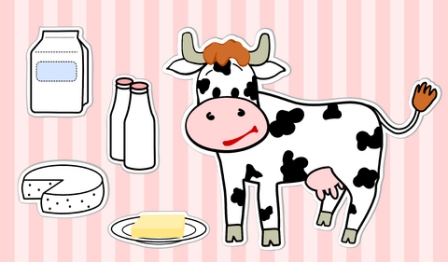